Figure 2 Daily rates of emergency department visits for respiratory syndromes as tracked by the AEGIS system at ...
J Am Med Inform Assoc, Volume 11, Issue 2, March 2004, Pages 141–150, https://doi.org/10.1197/jamia.M1356
The content of this slide may be subject to copyright: please see the slide notes for details.
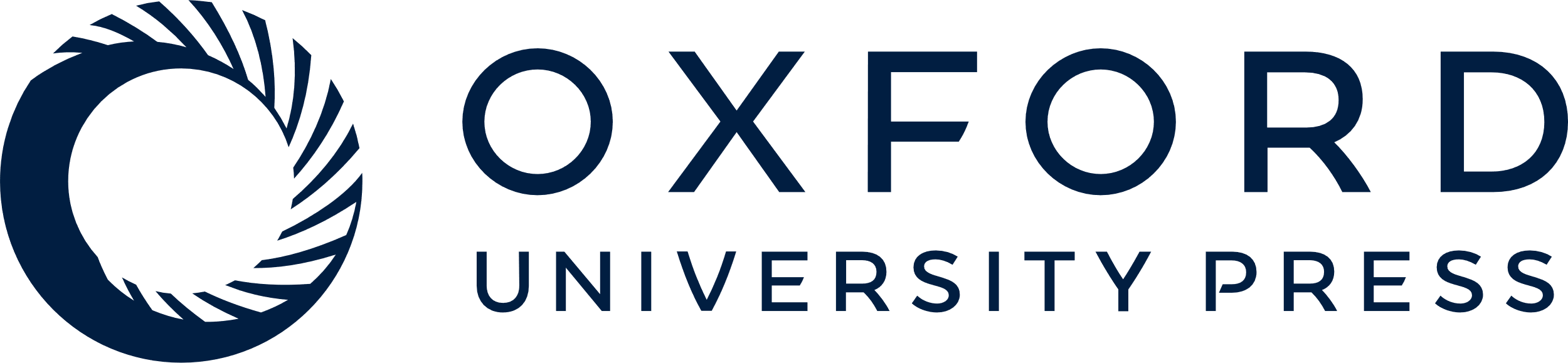 [Speaker Notes: Figure 2 Daily rates of emergency department visits for respiratory syndromes as tracked by the AEGIS system at Children's Hospital Boston from 1992 until early 2003.


Unless provided in the caption above, the following copyright applies to the content of this slide: American Medical Informatics Association]